Hastalık oluşumu: Enfeksiyon ve toksinlerin etkisi
Patojenler konakçı dokularına, patojen ve konakçı makromoleküllerinin etkileşimi ve mukozal yüzeylere tutunarak giriş sağlarlar. Tutunma bölgesinde patojen yayılmaya başlar ve dolaşım sistemi ile konakçının her yerine dağılabilir.

Virülens, bir patojenin yayılmacılığı, toksisitesi ve ürettiği diğer faktörlere göre belirlenir. Çoğu patojende, virülense birkaç faktör katkıda bulunur. Zayıflatma (attenüasyon) virülensın kaybıdır. Salmonella virülensı geliştiren çok çeşitli özellikler gösterir.
Mikroorganizma – Konakçı İlişkileri
Vücudun farklı bölgelerindeki anatomik, fizyolojik ve biyokimyasal farklılıklar mikroorganizmalar için seçici ortamlar oluştururlar, bu da farklı mikroorganizma gruplarının yerleşmesine neden olur.

Deri: Kuru koşullar ↔ Staphylococcus aureus (Dehidrasyona dayanıklı)

Akciğer: Yüksek Oksijen ↔ Mycobacterium tuberculosis (Zorunlu aerob)

Kalın bağırsak: Oksijensiz ↔ Clostridium (Zorunlu anaerob)

-----------------------------------------------------------------------------------------------
Mukoza yüzey alanı yaklaşık 400 m2’dir.

Deri yüzeyi yaklaşık 2 m2’dir.
Patojenez: Tutunma
Escherichia coli üyelerinin çoğunluğu patojenik değildir ve çekum (kör bağırsak) ile kalın bağırsakta bulunur, çoğunluğu dışkı ile dışarı atılır.

Bazı Escherichia coli suşları CFA(kolonizasyon faktör antijen) adı verilen fimbriyal proteinler üretir ve ince bağırsak epiteline tutunur.

Bakteriler bu bölgede kolonize olurlar ve enterotoksin üreterek diyare (=ishal) ve diğer bazı hastalıklara neden olurlar.
Kolonizasyon ve Gelişme
Kolonizasyon: Bir patojenin dokuda çoğalması
Sıcaklık
pH
Oksijen
Besin kaynakları, kolonizasyona etki eder.

Brucella abortus, pek çok dokuda yavaş gelişirken plasentada çok hızlı gelişir: Eritrol

Sideroforlar (Transferrin ve Laktoferrin’deki demire karşı affiniteye sahiptirler)
Escherichia coli’de Aerobaktin (Col V plazmidi tarafından kodlanır)
Neisseria’da transferrine özgül reseptör proteinler
Virülens Faktörleri
Hastalığın oluşumuna veya devamına neden olan ve hücre dışına salgılanan proteinlerdir.

Enzimler
Hiyaluronidaz: Yayılma→ Streptokoklar, stafilokoklar, bazı klostridler
Proteaz, nükleaz, lipaz → Streptokoklar ve stafilokoklar
Kollajenaz (κ- toksini): Yayılma → Gazlı kangren yapan klostridler
Fibrin, Pıhtı ve Virülens
Mikrobiyal invazyonun olduğu bölgede fibrin pıhtı oluşur ve enfeksiyon sınırlandırılmaya çalışılır.

Streptococcus pyogenes → Streptokinaz
	(Fibrin örtüyü parçalar, fibrinolitik)

Staphylococcus aureus → Koagulaz
	(Fibrini pıhtılaştırır, bakterinin korunması)
Ekzotoksinler
En kuvvetli biyolojik toksinler mikroorganizmalar tarafından üretilen ekzotoksinlerdir. Her bir ekzotoksin özgül konakçı hücrelerine etki ederek, bunların işlevlerinde belirgin bozulmaya yol açar.
Genel olarak 3 kategoride incelenirler:

Sitolitik toksinler	: Enzimatik etki, liziz

A-B Toksinleri	: Kovalent olarak bağlıdırlar, B alt ünitesi yüzey 			  reseptörlerine bağlanır ve A alt ünitesinin zardan 			  geçişini sağlar

Süperantijenler	: Çok sayıda bağışıklık hücresini uyarır, aşırı iltihaba 			  neden olur.
Enterotoksinler ve Endotoksinler
Enterotoksinler, ekzotoksinler olup, ince bağırsağa etki ederek bağırsak geçirgenliğini değiştirir ve diyareye yol açar. İnce bağırsakta pek çok enterik bakteri kolonize olur ve A–B türü enterotksinleri üretir. Gıda zehirlenmesine neden olan bakteriler genellikle sitotoksinler ya da süperantijenler üretir.

Endotoksinler Gram–negatif Bakterilerin dış membranlarından türeyen lipopolisakkaritlerdir. Endotoksinler genellikle ekzotoksinlerden daha az toksiktir. Limulus amebosit lizat analizi ile ortaya çıkan endotoksin varlığı, o maddenin Gram–negatif Bakteriler tarafından kontamine olduğunu gösterir.
Sitoloitik Toksinler
Hemolizinler: Sitoplazmik zara etki ederek hücrenin lizizine neden 		 olan toksinlerdir.
Fosfolipaz (=Lesitinaz): Fosfolipit lesitine (fosfotidilkolin) etki eder.
	( Clostridium perfringens → α-toksin)
Streptolizin O → Sterollere etki eder.
Lökosidinler → Beyaz kan hücrelerine etki ederle.
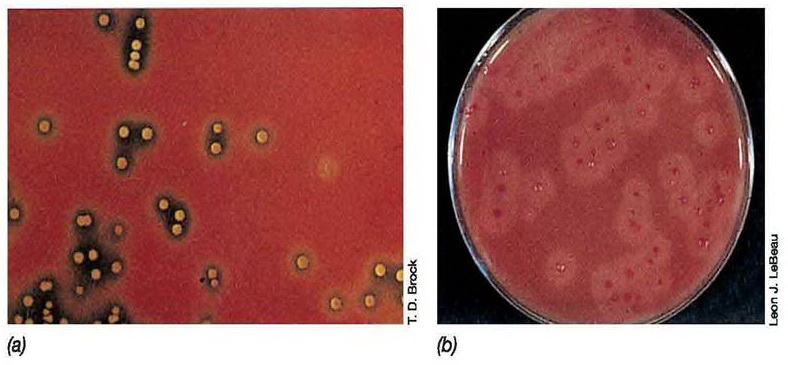 Patojenlerce Üretilen Ekzotoksinler ve Hücre Dışı virülens Faktörleri
Patojenlerce Üretilen Ekzotoksinler ve Hücre Dışı virülens Faktörleri
Patojenlerce Üretilen Ekzotoksinler ve Hücre Dışı virülens Faktörleri
Patojenlerce Üretilen Ekzotoksinler ve Hücre Dışı virülens Faktörleri
Patojenlerce Üretilen Ekzotoksinler ve Hücre Dışı virülens Faktörleri
Patojenlerce Üretilen Ekzotoksinler ve Hücre Dışı virülens Faktörleri